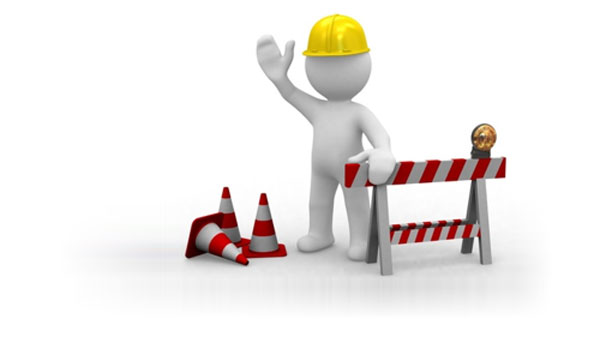 JFM 432
İŞ SAĞLIĞI VE GÜVENLİĞİ
Hata Ağacı Analizi (FTA-Fault Tree Analysis)
Hata Ağacı Analizi
1962 Yılında Bell Telefon Laboratuvarları.nda Amerikan Hava Kuvvetleri için geliştirilmiştir. 
Bir tepe olayın gerçekleşmesi veya gerçekleşmemesi için alınması gereken önlemler ayrıntılı bir şekilde analiz edilir.
Olmaması istenen tepe olay saptanıp, bu olaya neden olabilecek tüm faktörler analiz edilir.
İstenilmeyen olay 
Testerede Parmakların Kesilmesi
VE
Parmaklar testereye temas ediyor
Koruyucu yok
Testere dönüyor
VEYA
VEYA
Koruyucu Çıkartılmış
Tezgahın Koruyucusu Yok
Parça Ufak
VEYA
VE
Parça Kırılıyor
Parça Sıkışıyor
Koruyucu işe uygun değil
İşveren Çıkartmış
VE
Umursanmamış
Kullanım Hatası
İşveren Aldırmamış
Tezgahla Birlikte Verilmemiş
Çalışan Çıkartmış
Olay Ağacı Analizi (ETA-Event Tree Analysis)
Olay Ağacı Kavramı
Başarı
Çıktı 1
Başarı
Hata
Çıktı 2
Başarı
Başarı
Çıktı 3
Başlatıcı Olay
Hata
Hata
Çıktı 4
Hata
Çıktı 5
ÖRNEK OLAY AĞACI ANALİZİ
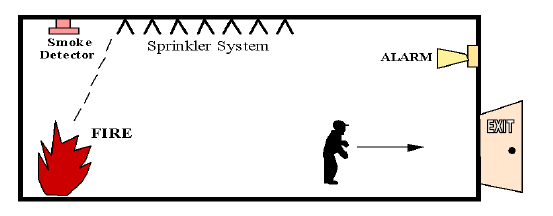 Duman 
Dedektörü
Springler Sistem
ALARM
YANGIN BAŞLADI
ÖRNEK 
OLAY AĞACI ANALİZİ
YANGIN DEDEKTÖRÜ ALGILADI
YANGIN ALARMI ÇALIŞTI
SPRİNGLER SİSTEM ÇALIŞTI
EVET
Düşük Oranda Zarar
EVET
Büyük Oranda Zarar ve Muhtemel İnsan Kaybı (İnsanların büyük kısmının acil çıkıştan çıkabileceği var sayılmıştır.)
HAYIR
EVET
Düşük Oranda Zarar, Dumandan Etkilenme ve Islak İnsanlar
EVET
HAYIR
YANGIN
BAŞLADI
HAYIR
Büyük Oranda Zarar ve İnsan Kaybı
HAYIR
Büyük Oranda Zarar ve İnsan Kaybı
Soru:
Aşağıdakilerden hangisi risk değerlendirmesi metodlarından değildir?

Olay ağacı analizi
Risk kültürü analizi
Neden sonuç analizi
Olursa ne olur (What if?)
Soru:
Aşağıdakilerden hangisi risk değerlendirmesi metodlarından değildir?

Olay ağacı analizi
Risk kültürü analizi
Neden sonuç analizi
Olursa ne olur (What if?)
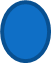 Soru 5
I- İşyerinin yazılı prosedür ve politikalarının oluşması ve olgunlaşması
II- İşyerinde alınan tedbirlerin ve güvenlik bilincinin gözden geçirilmesi
III- İşyerinde yasal yükümlülükler ve iş sağlığı ve güvenliği politikası çerçevesinde tahammül edilebilir düzeye indirilmiş risk ile çalışılması
IV- İşyerinde üretilen ürünlerin güvenli olması

Bu işletmede risk analizinin ve yönetiminin yapılması yukarıdakilerden hangilerini sağlar?

Yalnız III
II ve III
I, II ve III
II, III ve IV
Soru 6
“Risk değerlendirme karar matris- çok değişkenli x tipi matris diyagramı” yaklamışına göre bir olayın gerçekleşmesi durumunda toplum üzerindeki şiddeti ile bu şiddetin derecelendirilmesi ile ilgili eşleşmelerden hangisi yanlıştır?


Hafif – direkt etki yok
Orta – doktor müdahelesi gerektiren şiddetli yaralanmalar
Ciddi- hayatı tehdit edici yaralanma veya kaza sonucu bir kişinin ölümü
Çok ciddi- hayati tehdit edici şekilde yaralanma, meslek hastalığına yakalanma veya kaza ya da meslek hastalığı sonucu birden çok ölüm
Soru 7
I- Tehlikelerin belirlenmesi
II- Risklerin derecelendirilmesi
III- Kontrol önlemlerinin uygulanması

Yukarıdakilerden hangileri 5 adımda risk değerlendirmesinin adımlarından biridir?

Yalnız I
I ve II
II ve III
I, II ve III
Aşağıdaki kısaltmalardan hangisi tehlike değerlendirme tekniklerinden “tehlike ve işletilebilirlik analizi” tekniğini ifade eder?

FTA
FMEA
HAZOP
CCA
Aşağıdakilerden hangisi risk değerlendirme yöntemidir?

FMEA 
ISO 14001
ISO 9001
OHSAS 18001
Riski hesaplarken sayısal yöntemlere verilen genel isim aşağıdakilerden hangisidir?

Karma yöntemler
Olasılıklı yöntemler
Kalitatif (nitel) yöntemler
Kantitatif (nicel) yöntemler
Soru 25
Aşağıda belirtilenlerden hangisi, risk değerlendirmesinde olası hata türleri ve etkileri analizini ifade etmektedir?

HAZOP
FMEA
FTA
PRA
Soru 30
Aşağıdakilerden hangisi risk değerlendirme yöntemidir?

OHSAS 18001
ISO 14001
HAZOP
BS 8800
Teknolojisi eski olan ve çift el kumanda ya da fotosel tertibatı yapılamayan bir presin kullanımına son verilmesi, risklerin önlenmesinde nasıl bir yöntemdir?

Riskin ortadan kaldırılması
Mühendislik kontrolu
Kontrol ve tecrit
Yerine koyma
Işyerinde risk değerlendirmesi yapıldıktan sonra önlemlere karar verilirken, hangi öncelik sıralamasının yapılması uygundur?

I- İşçilere kişisel koruyucu donanım verilmesi
II- Tehlikeli bölümün tecrit edilmesi
III- Tehlikenin ortadan kaldırılması
IV- Tehlikeye yol açan durumun daha az tehlikeli olanla değiştirilmesi

I-II-III-IV
III- II- IV- I
I-III-II-IV
III-IV-II-I
Aşağıda önce tehlike sonra risk yazılmıştır. Bu sıralamada aşağıdakilerden hangisi yanlıştır?

Kişinin düşmesi – yüksekte çalışma
Gürültülü ortam- işitme kaybına yol açması
Kapalı ortamlarda çalışma- zehirli gazlardan etkilenme
Elektrik enerjisi- izolesi bozuk iletkene dokunma ile elektrik çarpması